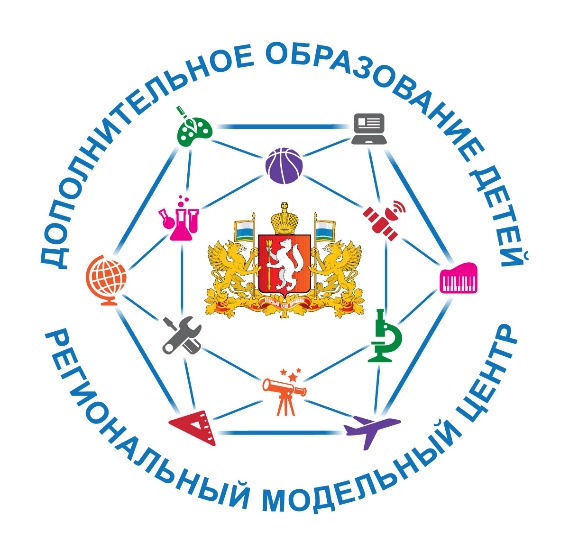 Рекомендации к оформлению дополнительных общеобразовательных общеразвивающих программ(для прохождения процедуры сертификации)
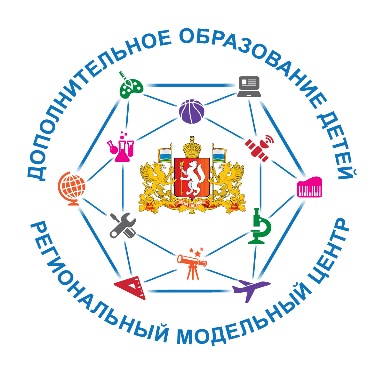 Нормативно-правовые основания разработки общеразвивающих программ
Федеральный закон «Об образовании в Российской Федерации» от 29 декабря 2012 г.№ 273-ФЗ
Приложение к Приказу Министерства образования и науки Российской Федерации (Минобрнауки России) от 09 ноября 2018 г. № 196 «Об утверждении Порядка организации и осуществления образовательной деятельности по дополнительным общеобразовательным программам»
Методические рекомендации по проектированию дополнительных общеразвивающих программ (письмо Министерства образования и науки Российской Федерации от 18 ноября 2015 г. № 09-3242)
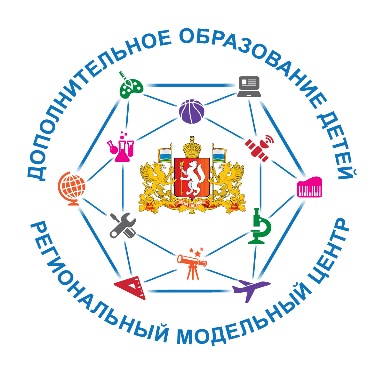 Структура дополнительной общеразвивающей программы (по Буйловой Л.Н)
1. Пояснительная записка (общая характеристика общеразвивающей программы) 
2. Содержание общеразвивающей программы:
- учебный (тематический) план;
 - содержание учебного (тематического) плана.
3. Формы аттестации и оценочные материалы
4 .Условия реализации общеразвивающей программы
5. Приложения (календарный учебный график и др.)
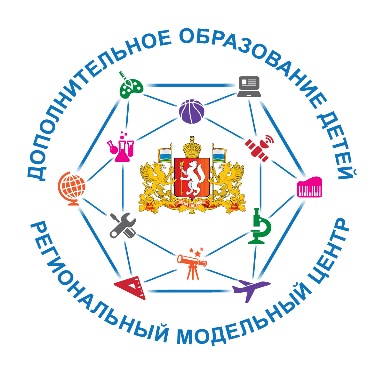 Структура общеразвивающей программы
Титульный лист должен содержать:
наименование образовательной организации, 
дату принятия общеразвивающей программы на заседании методического (педагогического) совета образовательной организации с указанием номера протокола;
гриф утверждения общеразвивающей программы руководителем образовательной организации с указанием номера и даты приказа, подписью руководителя и печатью;
название общеразвивающей программы;
возраст обучающихся;
срок реализации общеразвивающей программы;
ФИО, должность автора-разработчика общеразвивающей программы;
город и год разработки общеразвивающей программы.
Титульный лист
Департамент образования администрации ___________ областиМуниципальное образовательное учреждениедополнительного образования детейДом детского творчества
Принята на заседании                                                                                                                                         Утверждаю:
методического (педагогического) совета                                                                                                            Директор МОУ ДОД ДДТ
от «__» ______________ 20__ г.                                                                                                                         _____________________ /Ф.И.О./  
Протокол № ___________________                                                                                                                      «__» ______________ 20__ г.
 
 
 
Дополнительная общеобразовательная общеразвивающая
 программа художественной направленности «Рукодельница»
Возраст обучающихся: 10–12 лет
Срок реализации: 2 года
Автор-составитель:Петрова Мария Степановна, педагогдополнительного образования
 
г. ____________, 201__
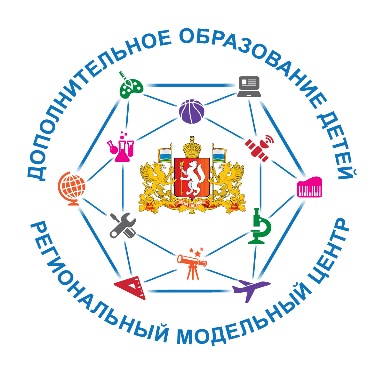 Структура общеразвивающей программы
Комплекс основных характеристик:
Пояснительная записка (общая характеристика общеразвивающей программы). 
Содержание общеразвивающей программы.
 - учебный (тематический) план;
 - содержание учебного (тематического) плана.
Планируемые результаты.
Пояснительная записка
направленность (профиль) общеразвивающей программы 
указание на соответствие ОП нормативным правовым актам и государственным программным документам
актуальность общеразвивающей программы.
 отличительные особенности общеразвивающей программы, уровневость
адресат общеразвивающей программы
объем, срок освоения общеразвивающей программы
режим занятий
Пояснительная записка
формы обучения и виды занятий общеразвивающей программы
формы подведения итогов реализации дополнительной общеразвивающей программы
цель и задачи общеразвивающей программы
Учебный (тематический) план
Содержание учебного (тематического) плана
1. Общая физическая подготовка (ОФП)
Теория: Понятие ОФП. Функции ОФП.
Практика: Освоение навыков физической подготовки: бег по прямой, бег приставными шагами, бег с высоко поднятыми коленями, челночный бег, кувырки вперед и назад, приседания на месте, прыжки вверх и др.
Эстафета. Спортивные игры.
Планируемые результаты
совокупность знаний, умений, навыков, личностных качеств, компетенций, приобретаемых учащимися при освоении программы по ее завершению; формулируются с учетом цели и содержания программы
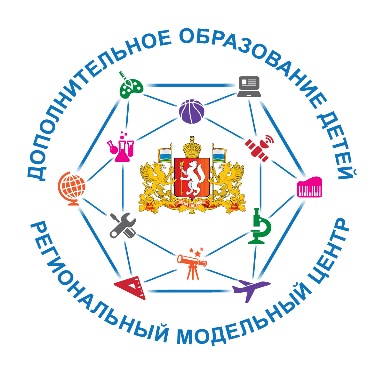 Структура общеразвивающей программы
Комплекс организационно-педагогических и аттестационных условий:
Формы аттестации и оценочные материалы.
Условия реализации общеразвивающей программы.
Методические материалы.
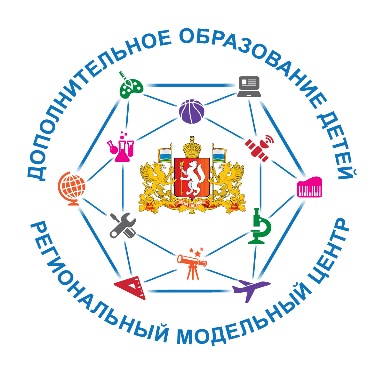 Структура общеразвивающей программы
Список литературы.
перечень информационно-методических материалов, литературы, необходимых педагогу и учащимся для успешной реализации программы, оформленный в соответствии с требованиями к библиографическим ссылкам ГОСТ Р 7.0.5-2008
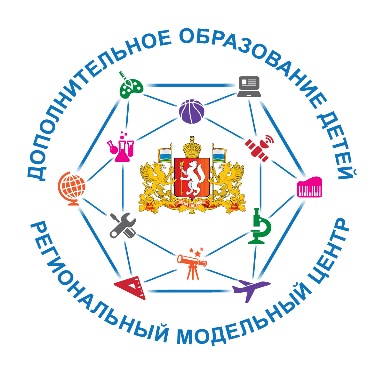 письмо Министерства образования и науки Российской Федерации от 29 марта 2016 г. № ВК-641/09
МЕТОДИЧЕСКИЕ РЕКОМЕНДАЦИИ
ПО РЕАЛИЗАЦИИ АДАПТИРОВАННЫХ ДОПОЛНИТЕЛЬНЫХ 
ОБЩЕОБРАЗОВАТЕЛЬНЫХ ПРОГРАММ, СПОСОБСТВУЮЩИХ
СОЦИАЛЬНО-ПСИХОЛОГИЧЕСКОЙ РЕАБИЛИТАЦИИ, 
ПРОФЕССИОНАЛЬНОМУ САМООПРЕДЕЛЕНИЮ ДЕТЕЙ С 
ОГРАНИЧЕННЫМИ ВОЗМОЖНОСТЯМИ ЗДОРОВЬЯ, ВКЛЮЧАЯ 
ДЕТЕЙ-ИНВАЛИДОВ, С УЧЕТОМ ИХ ОСОБЫХ ОБРАЗОВАТЕЛЬНЫХ
ПОТРЕБНОСТЕЙ
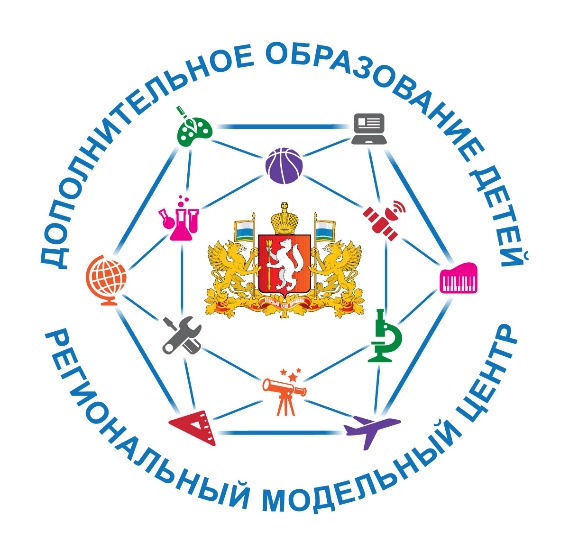 СПАСИБО ЗА ВНИМАНИЕ!